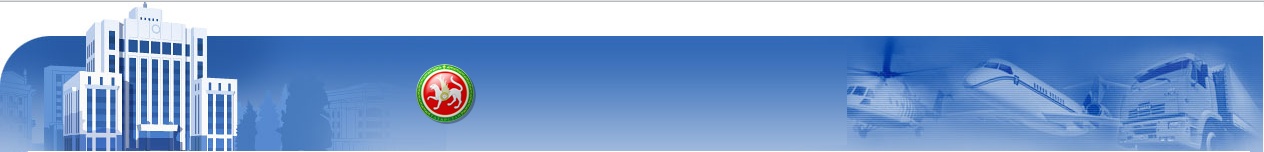 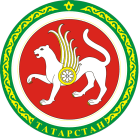 РЕСПУБЛИКА ТАТАРСТАН
О создании Комплексной системы экстренного оповещения населения в Республике Татарстан и дальнейших перспективах ее развития


Степущенко Олег Александрович – 
Заместитель министра МЧС Республики Татарстан
32
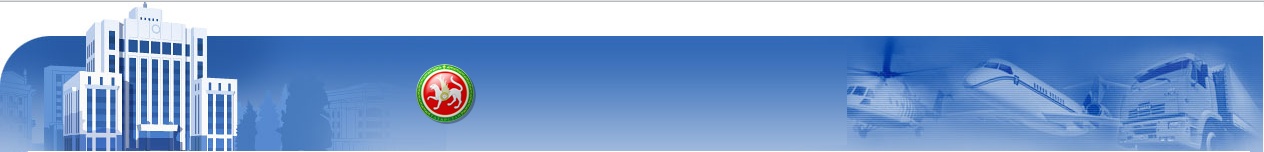 РЕСПУБЛИКА ТАТАРСТАН
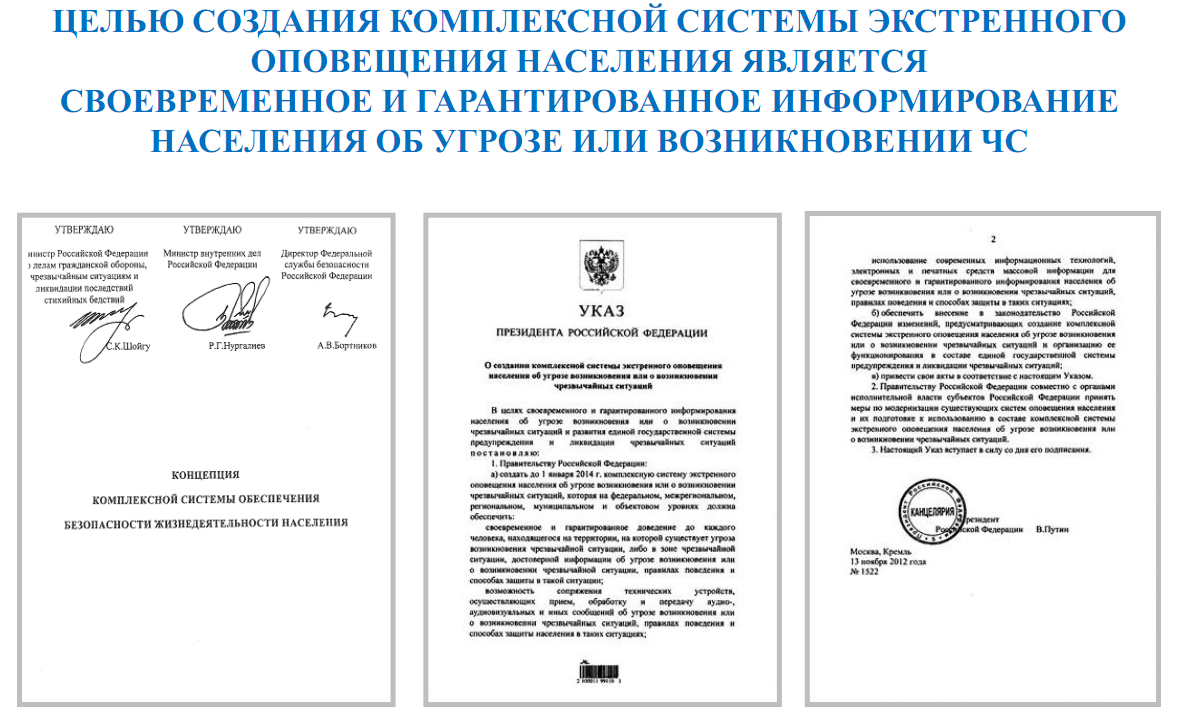 2
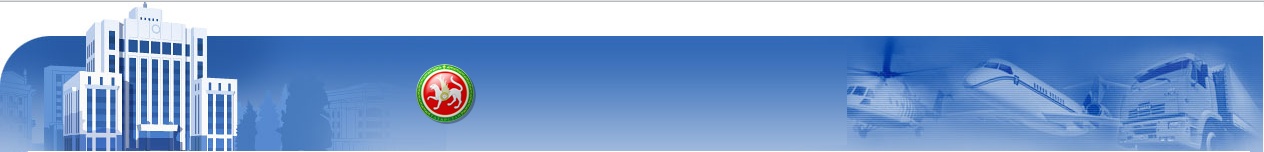 РЕСПУБЛИКА ТАТАРСТАН
СХЕМА РАЗВИТИЯ КСЭОН РЕСПУБЛИКИ ТАТАРСТАН
ЧРЕЗВЫЧАЙНАЯ СИТУАЦИЯ
ИНТЕГРАЦИОННАЯ ПЛАТФОРМА
СИРЕНЫ
ТВ КАНАЛЫ
ОКСИОН
РАДИОТОЧКИ
РАДИОСТАНЦИИ
ГРОМКОГОВОРИТЕЛИ
СЗИОНТ
SMS
GSM
CELL
BROADCAST
СТ. МЕТРО
АВТОВОКЗАЛЫ
Ж/Д ВОКЗАЛЫ
ПОДВИЖНЫЙ СОСТАВ
ОПОВЕЩЕНИЕ 
СОЦИАЛЬНЫХ ОБЪЕКТОВ
ОСТАНОВКИ
ОБЩЕСТВЕННОГО
ТРАНСПОРТА
ОБЪЕКТЫ ОБРАЗОВАНИЯ
ОБЪЕКТЫ ЗДРАВООХРАНЕНИЯ
ОБЪЕКТЫ КУЛЬТУРЫ
ОБЪЕКТЫ ТОРГОВЛИ
СПОРТИВНЫЕ
ОБЪЕКТЫ
3
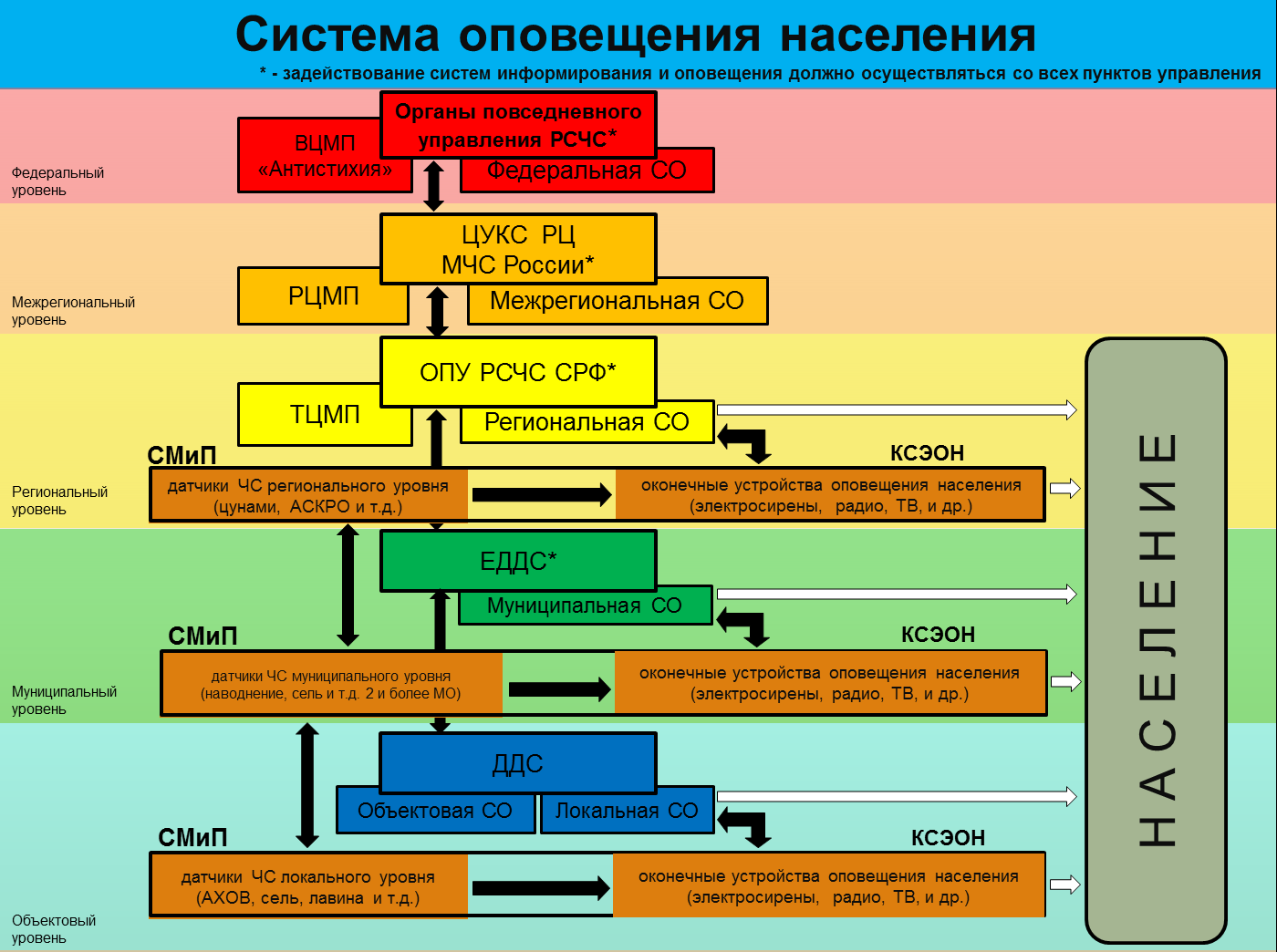 4
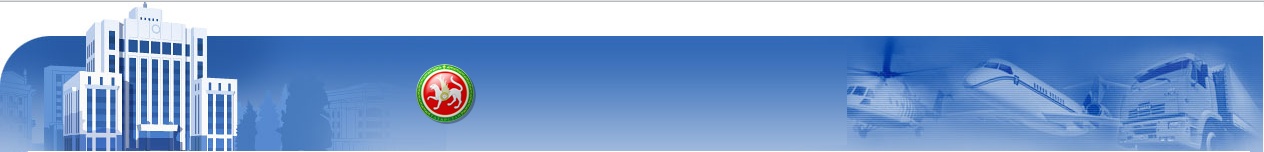 РЕСПУБЛИКА ТАТАРСТАН
ОПОВЕЩЕНИЕ GSM, РАДИО, ТВ
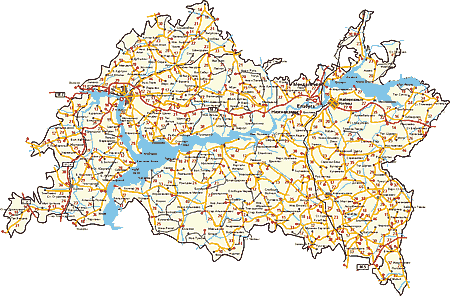 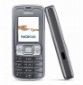 СЕРВЕР   ОПОВЕЩЕНИЯ
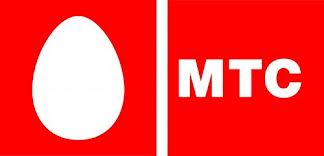 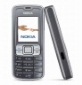 SMS
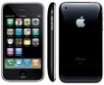 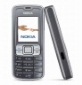 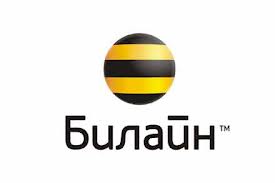 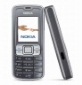 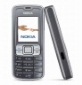 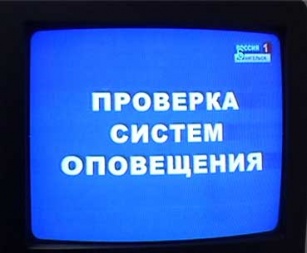 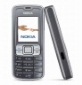 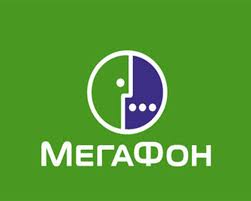 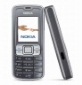 CELL BROADCAST
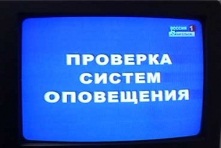 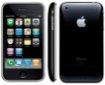 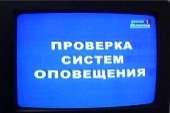 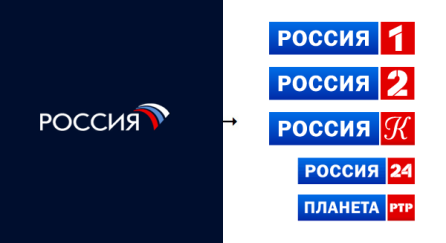 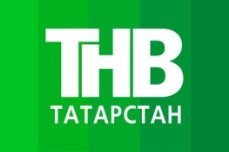 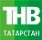 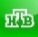 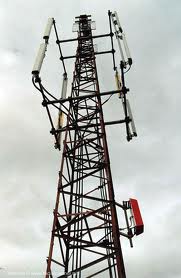 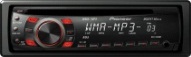 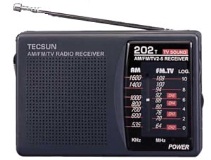 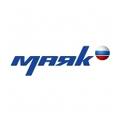 http://mchs.tatarstan.ru/
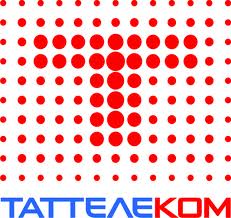 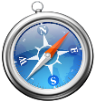 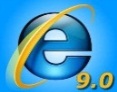 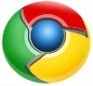 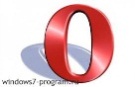 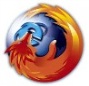 ВНИМАНИЕ !
5
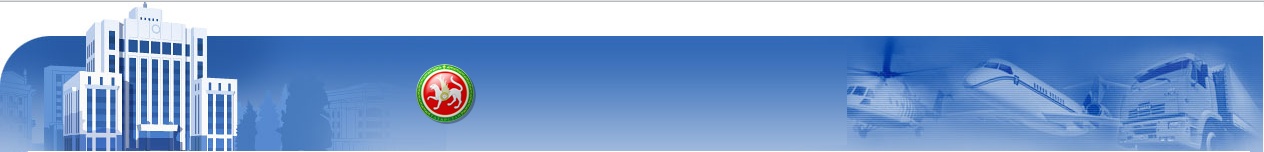 РЕСПУБЛИКА ТАТАРСТАН
Техническая основа систем оповещения
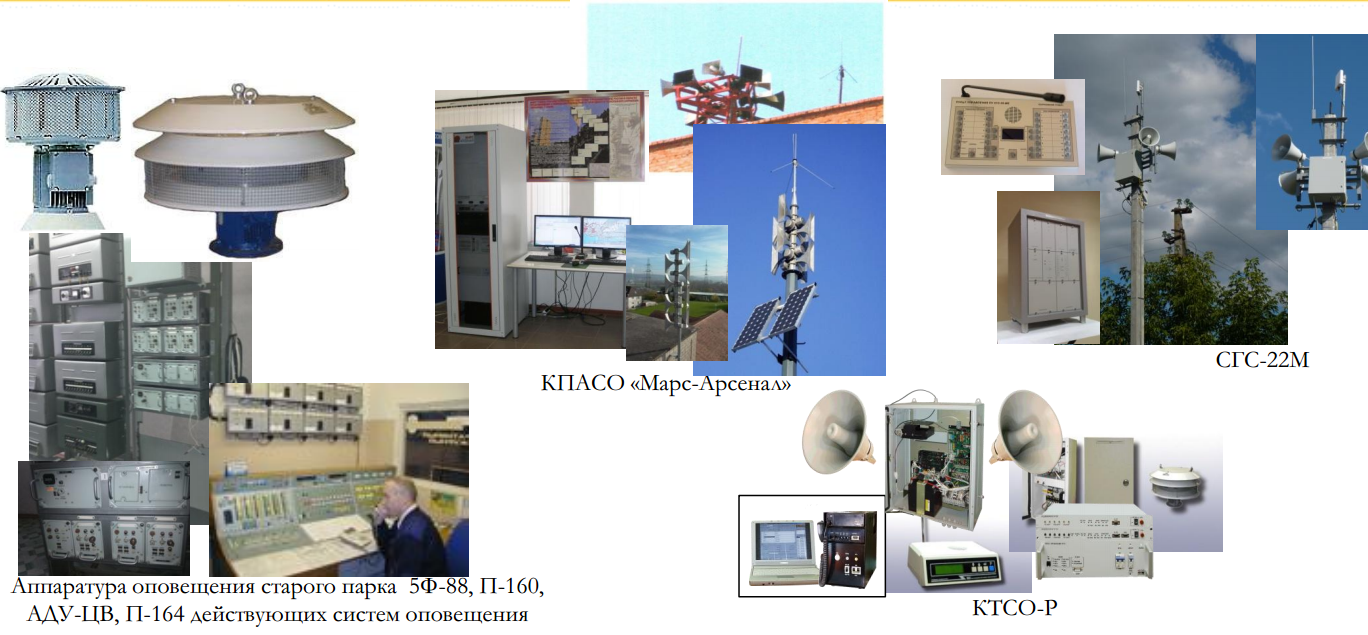 6
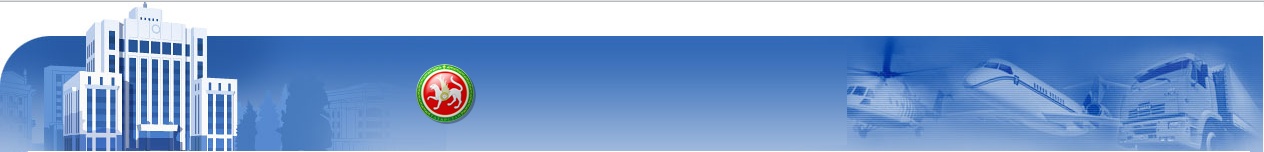 РЕСПУБЛИКА ТАТАРСТАН
ИСПОЛЬЗОВАНИЕ ОБЪЕДИНЕННОЙ СЕТИ ДОМОФОНОВ ДЛЯ ОПОВЕЩЕНИЯ НАСЕЛЕНИЯ
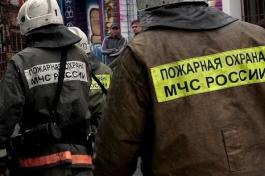 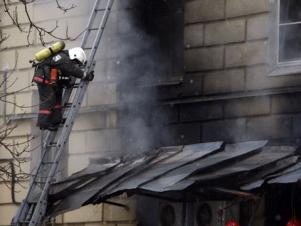 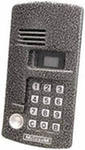 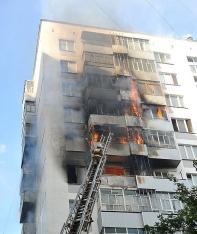 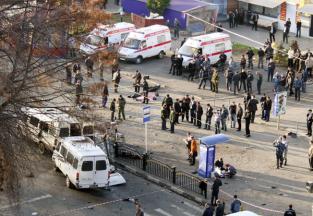 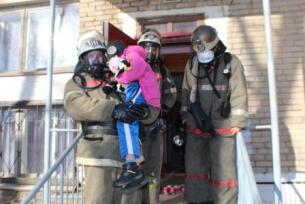 Массовое информирование
Локально-определенное информирование
Точечное информирование
Радиус действия
7